PERPUSTAKAAN SULTAN ABDUL SAMAD
UNIVERSITI PUTRA MALAYSIA
PERPUSTAKAAN SULTAN ABDUL SAMAD
UNIVERSITI PUTRA MALAYSIA
PERUTUSAN
KETUA PUSTAKAWAN
2012
BERILMU BERBAKTI
PENCAPAIAN PROSES UTAMA
DAN BAHAGIAN-BAHAGIAN
PERUNTUKAN DAN PERBELANJAAN 
2010 - 2011
PSAS telah membelanjakan sejumlah RM18,247,403.53 daripada jumlah peruntukan asal sebanyak RM18,523,394.00. Lebihan peruntukan yang tidak dibelanjakan berjumlah RM275,990.47 (1.49%).
Statistik UPM Institutional Repository 
(UPM IR) 2010 - 2011
Terdapat peningkatan sebanyak 4,396 (37.2%) bagi jumlah bahan yang dideposit dalam UPM IR pada tahun 2011 (11,810) berbanding tahun 2010 (7,414).
PERUNTUKAN BAHAN PERPUSTAKAAN 
2010 - 2011
Terdapat penurunan perbelanjaan perpustakaan pada tahun 2011 yang berjumlah RM14,656,092.15 berbanding tahun 2010 yang berjumlah RM16,107,074.38. Perbezaan jumlah perbelanjaan ialah RM1,450,982.23 (9.0%)
PERKEMBANGAN KOLEKSI PSAS 
2010 - 2011
Pertambahan bilangan item koleksi PSAS dari 659,358 pada 2010 kepada 675,949 pada 2011, menunjukkan peningkatan sebanyak 16,591 (2.45%).
STATISTIK TRANSAKSI SIRKULASI
2010 - 2011
Statistik menunjukkan bahawa terdapat penurunan transaksi sirkulasi pada tahun 2011 berbanding 2010, iaitu seperti berikut :  Pinjaman - 22,475 (13.1%)    Pembaharuan - 8,296 (12.5%)    Pemulangan - 51,721 (22.4%)
PENJANAAN PENDAPATAN
2010 - 2011
Penjanaan pendapatan telah menurun pada tahun 2011 (RM109,959.40) berbanding tahun 2010 (RM140,372.40). Kadar penurunan adalah sebanyak RM30,413.00 (21.67%)
PENYEDIAAN DAN PEMPROSESAN
BAHAN MONOGRAF DAN MEDIA 2010 - 2011
Terdapat peningkatan dalam penyediaan pesanan dan pemprosesan bahan monograf daripada 25,234 kepada 27,751. Kadar peningkatan adalah sebanyak 2,517 (9.07%).
STATISTIK JUMLAH PERTANYAAN DI
MEJA PENASIHAT PENGGUNA 2010 - 2011
Sebanyak 14,029 pertanyaan direkod di Meja Penasihat Pengguna sepanjang tahun 2011 berbanding 16,173 pada tahun 2010. Terdapat penurunan sebanyak 2,144 (10.78%). Ini adalah disebabkan waktu cuti semester yang lebih panjang (9 Mei - 12 September 2011)
STATISTIK JENIS PERTANYAAN DI
MEJA PENASIHAT PENGGUNA 2010 - 2011
Pada keseluruhannya pertanyaan mengenai penggunaan OPAC adalah yang tertinggi (4,407) diikuti oleh penggunaan pangkalan data/jurnal atas talian (3,553).
PROGRAM PENDIDIKAN PENGGUNA 
2010 – 2011
Jumlah kehadiran pelajar menurun sebanyak 12.67% berbanding tahun 2010.
Jumlah kelas berjadual meningkat sebanyak 20.23% dengan kehadiran juga meningkat sebanyak 5.47% berbanding tahun 2010.
Jumlah kelas permohonan menurun 35.0% berbanding tahun 2010
PERKHIDMATAN PEMBEKALAN DOKUMEN 2011
Permohonan PPD Dalam yang diterima berkurangan sebanyak 22.02% dan bilangan yang dipenuhi meningkat sebanyak 8.96%.

Permohonan PPD dari Luar UPM meningkat sebanyak 9.27% dan bilangan dipenuhi juga meningkat sebanyak 5.10%.
Sebanyak 705 (64.86%) permohonan telah dipenuhi daripada 1,087 Permohonan Dalam yang diterima dan sejumlah 1,649 (71.38%) Permohonan Luar telah dipenuhi daripada sejumlah 2,310 permohonan yang diterima.
PERBELANJAAN BTB 2010 - 2011
PANGKALAN DATA BARU (LANGGANAN 2011)
E-Journal
BLIS
Britannica Online
Cambridge Journals Online
Commerce Clearing House (CCH Online)
Indian Journals – Agriculture Package – 46 judul
JSTOR (Art & Science vi, viii, Life Sciences, Business iii – current and archives)
Karger E-journals – 80 judul
ProQuest Central (Complete package) – 11,601 judul
RSC Gold (Upgrade)
Isi Web of Science (2011)
PANGKALAN DATA BARU (LANGGANAN 2011)
Arkib
AAS Science Classic (1880 – 1996)
Karger e-Journals Archive – 64 judul
RSC Journal Archive
Springer Protocols Archive

E-Books
CABI e-books  (+ 512 judul)
Elsevier Science Direct e-books (2007 – 2009) – 829 judul
Gale Ref Library – 46 judul
RSC e-books – 973 judul
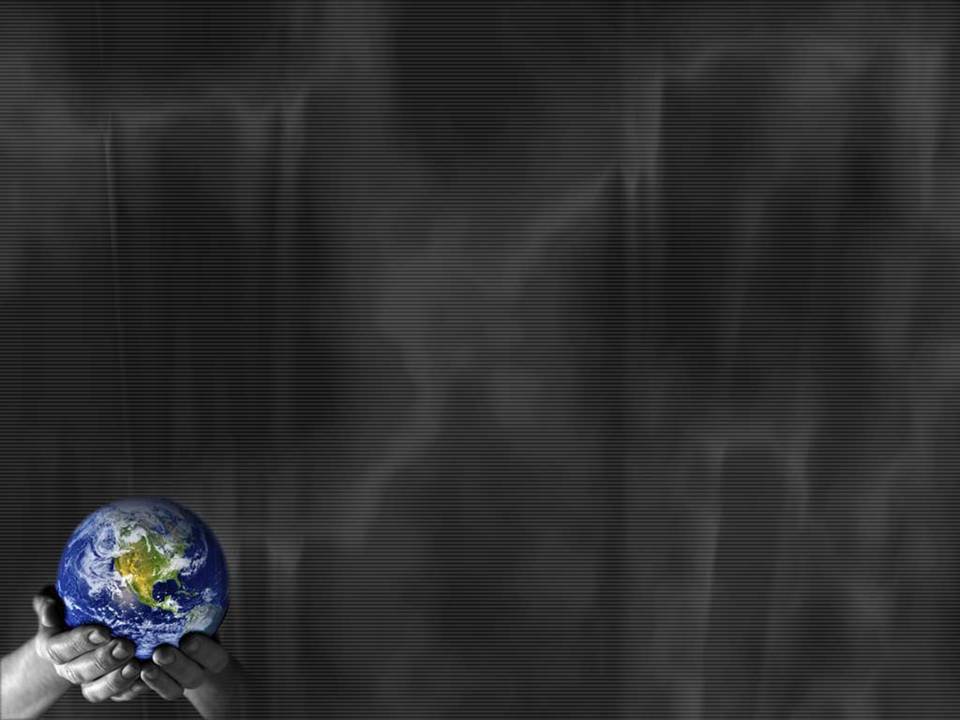 PENCAPAIAN BAHAGIAN LATIHAN DAN KHIDMAT SOKONGAN 2011
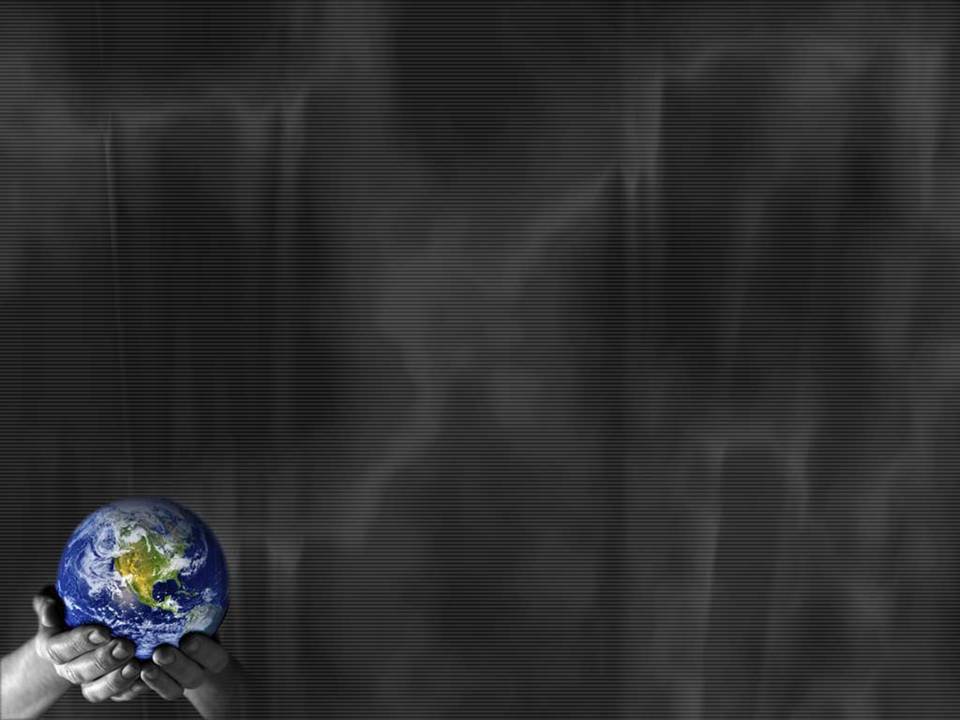 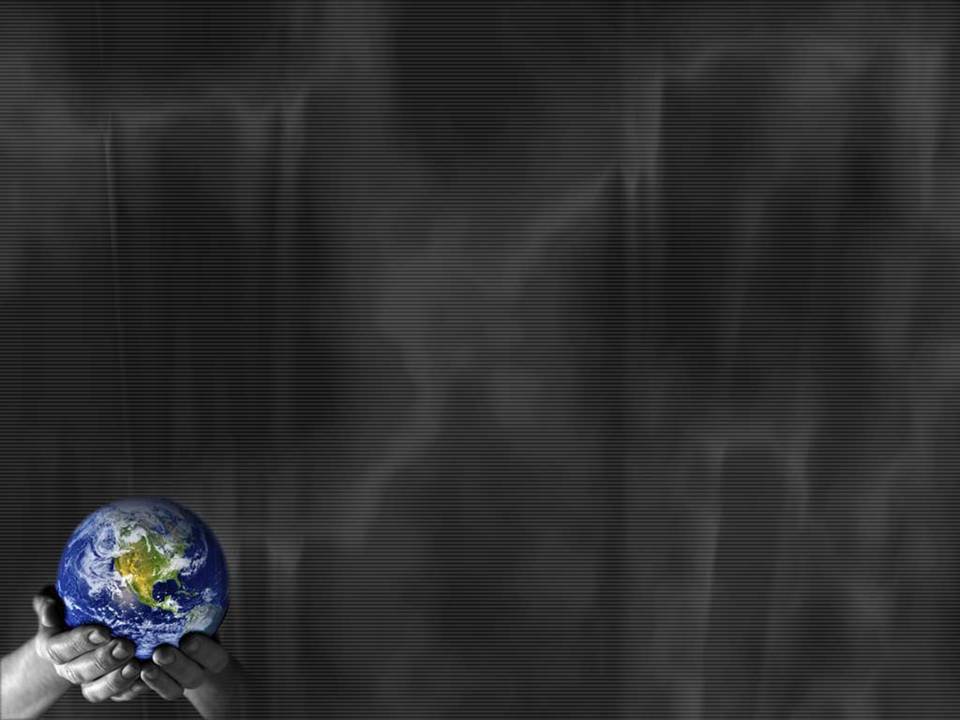 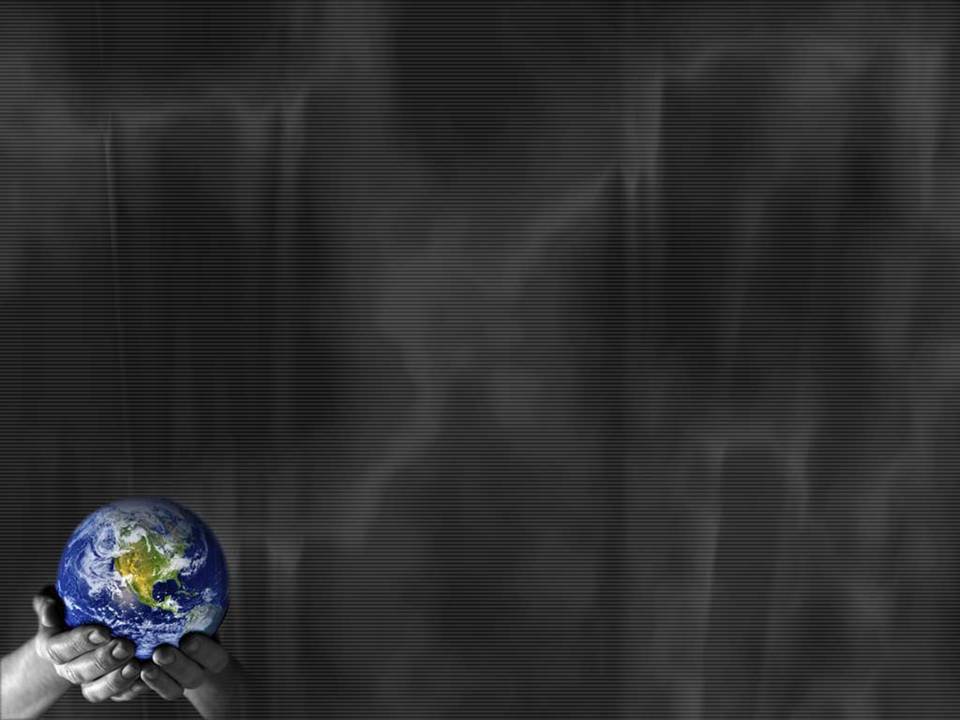 KAJIAN KEPUASAN PELANGGAN
2011
BILANGAN DAN PERATUS RESPONDEN MENGIKUT KATEGORI
34.66%
35.48%
29.86%
Sasaran : Menca pai 70% Indeks Kepuasan Pelanggan pada skala 4 daripada 5
PERPUSTAKAAN YANG DINILAI
Sasaran : Menca pai 70% Indeks Kepuasan Pelanggan pada skala 4 daripada 5
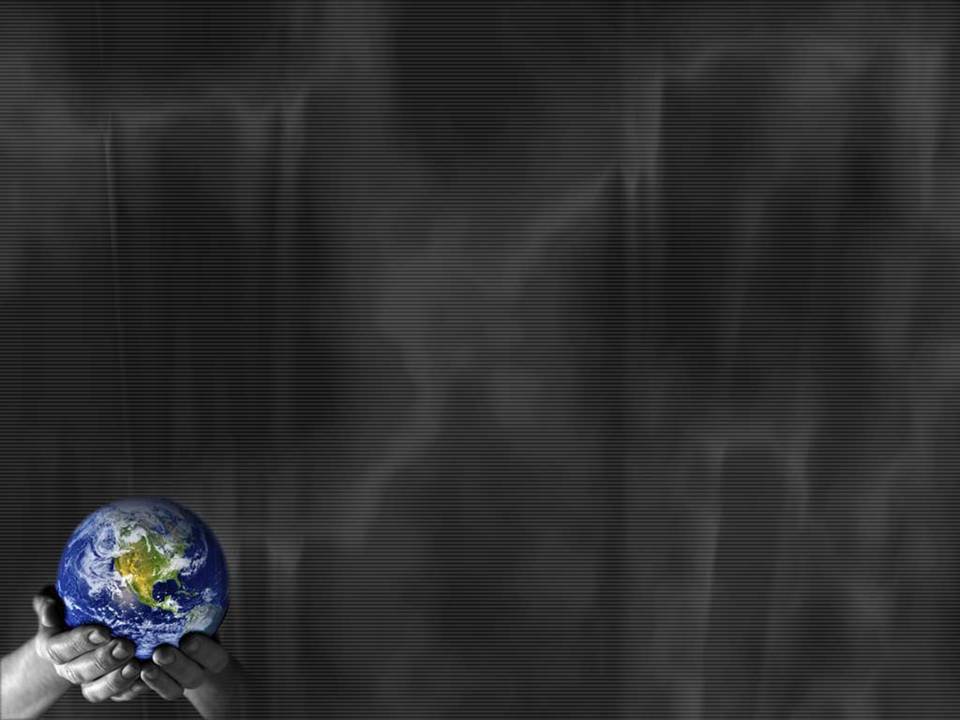 KEY PERFORMANCE INDEX 
(KPI PSAS)
2011
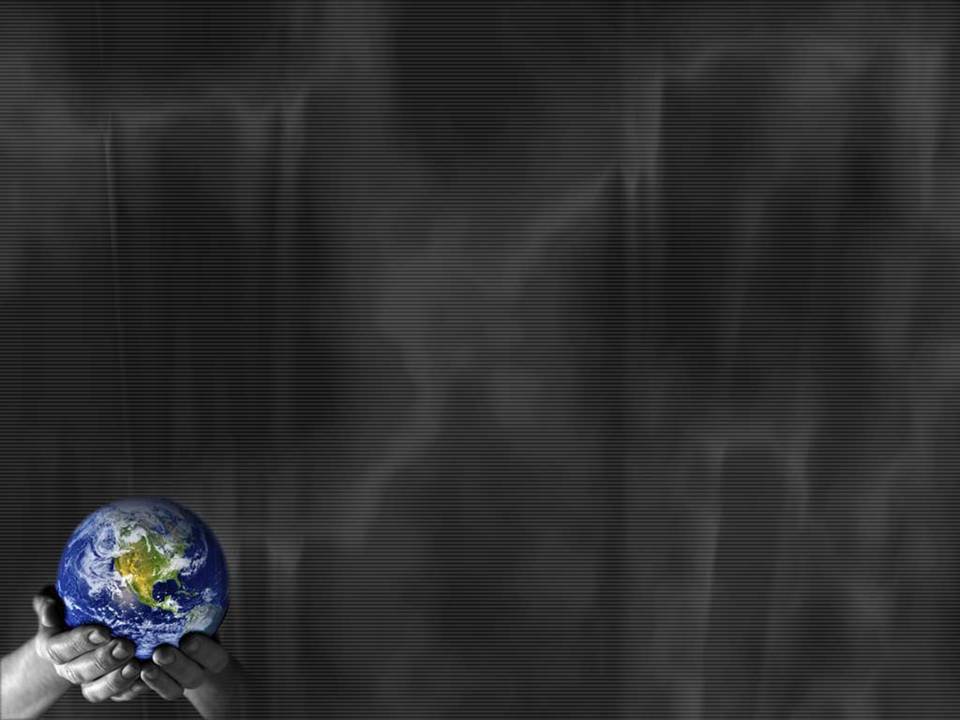 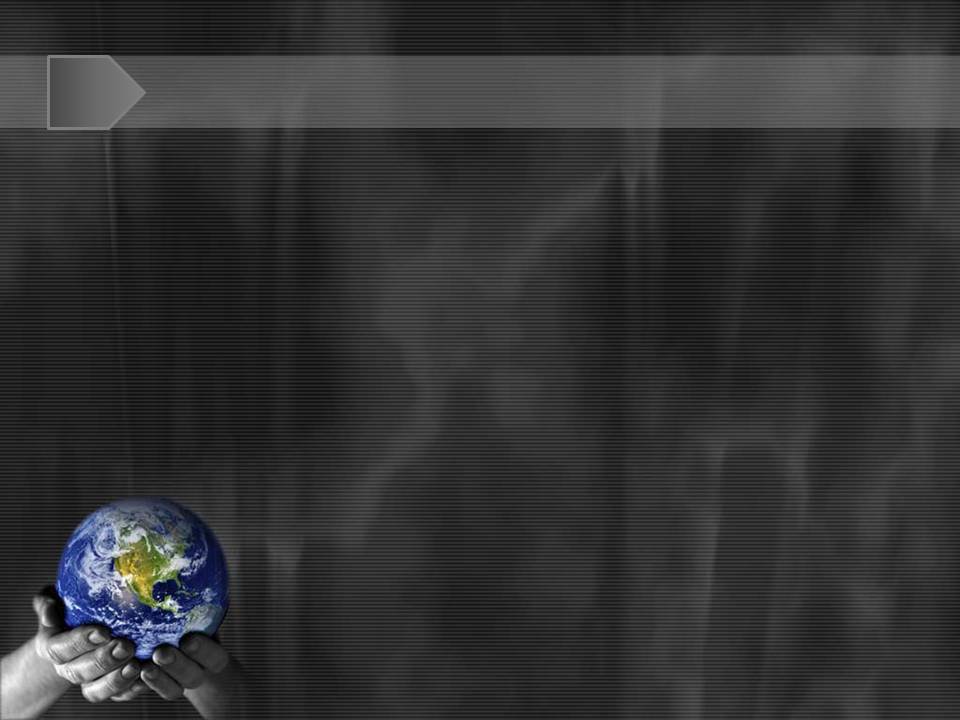 LIBRARY SERVICES
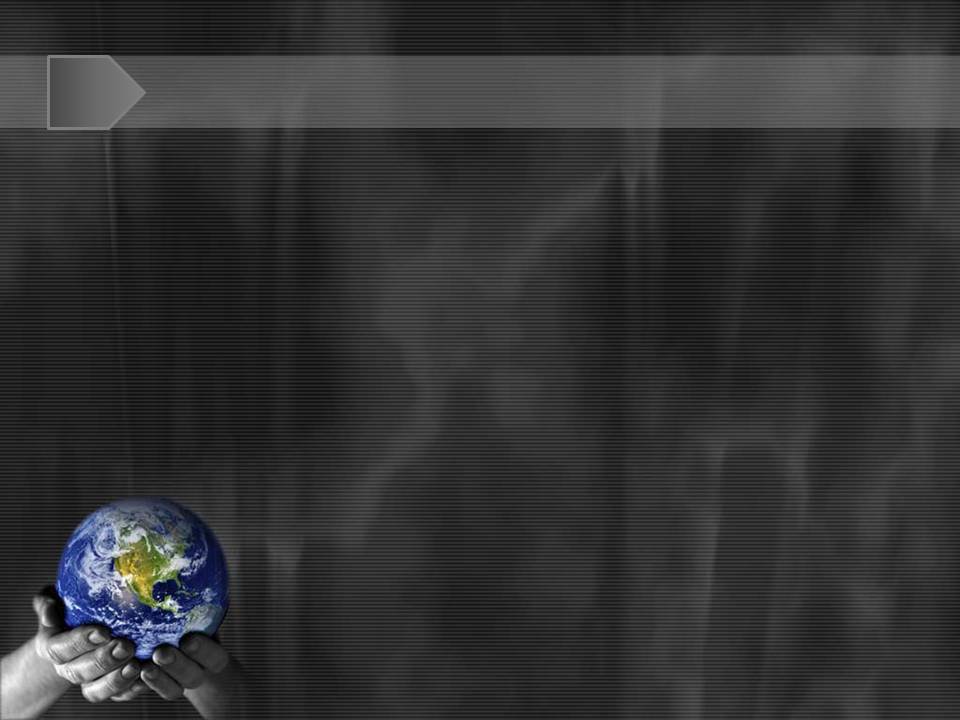 LIBRARY SERVICES - NEW KPI FOR 2012
SUMBER MANUSIA PSAS
2011
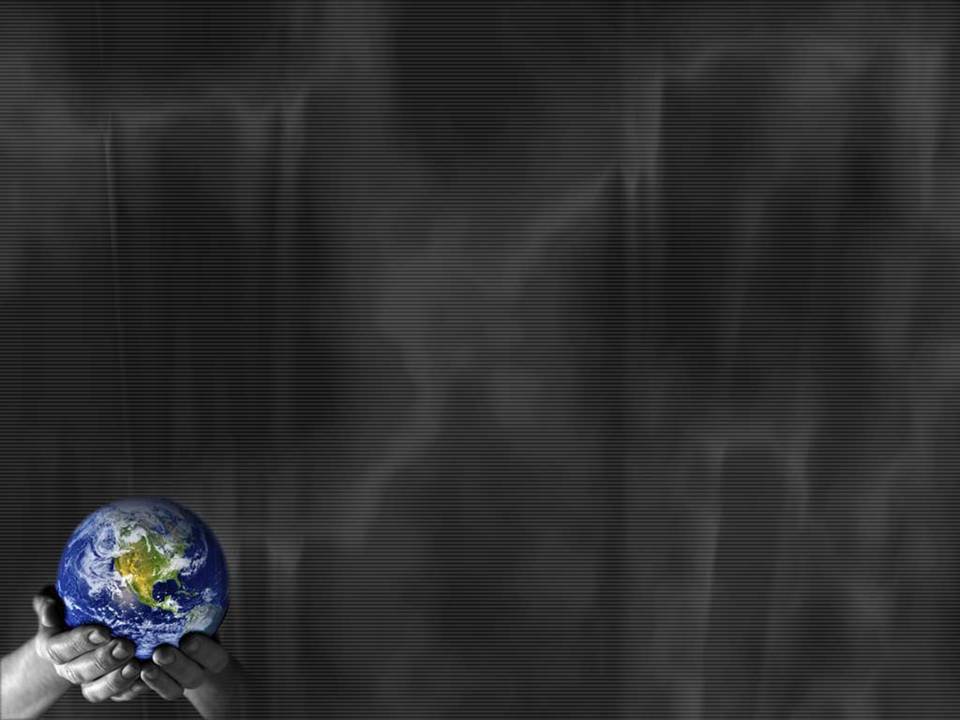 JUMLAH STAF PSAS 2011
CUTI SAKIT STAF 2011
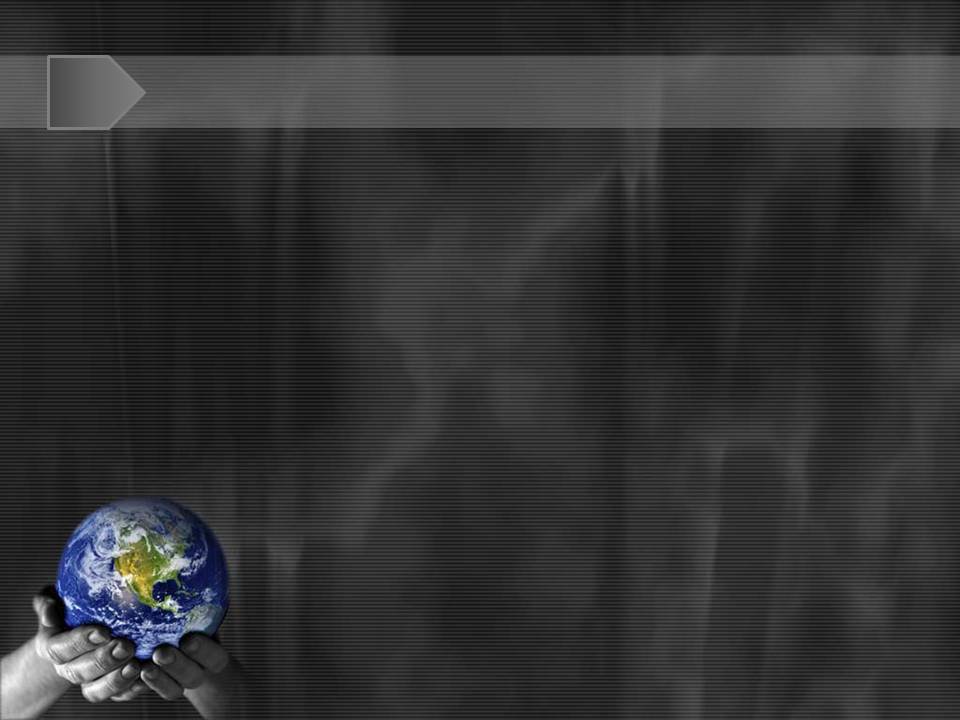 PENAMBAHBAIKAN PSAS
2011
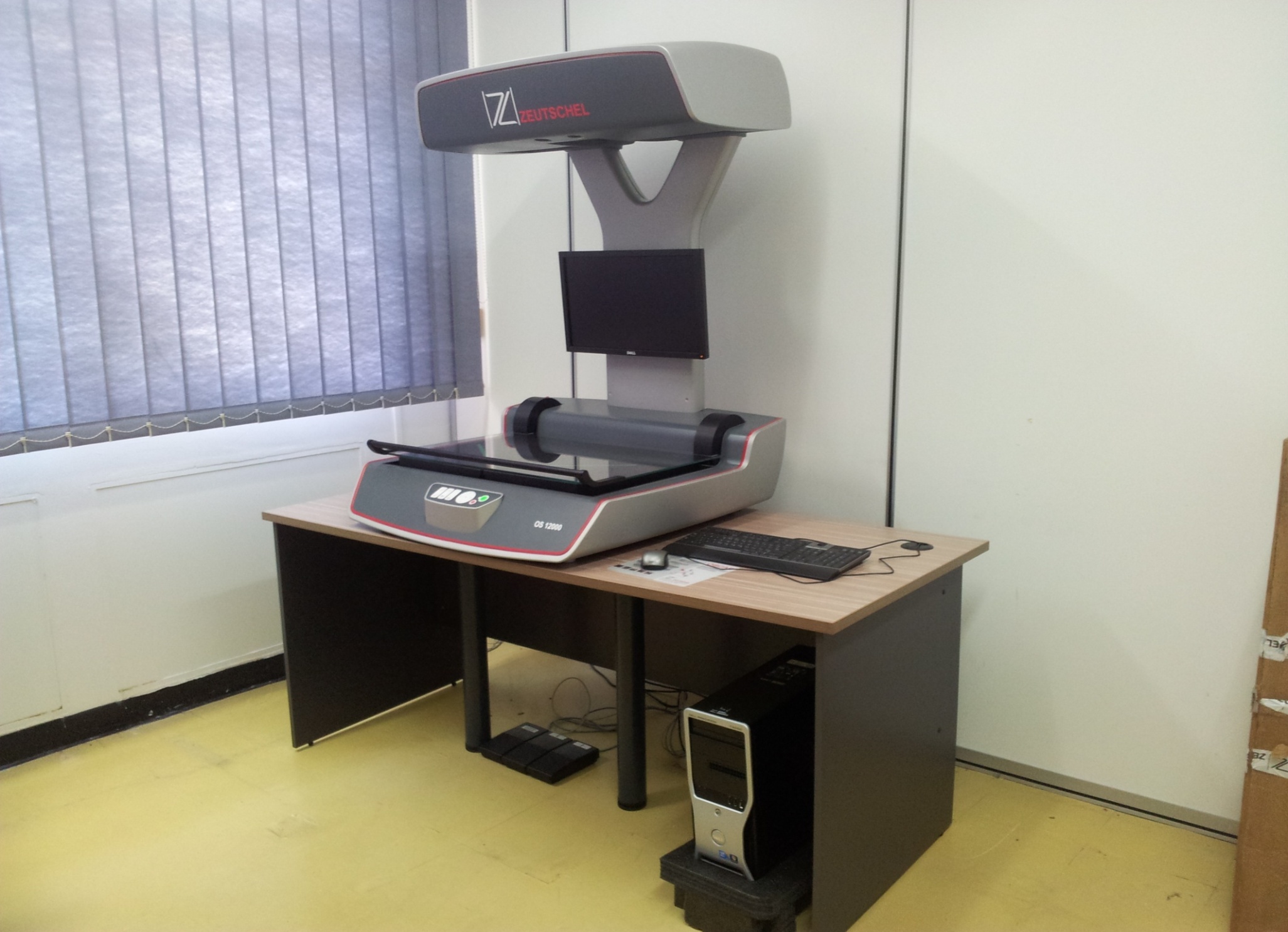 Pengimbas Zuetschel
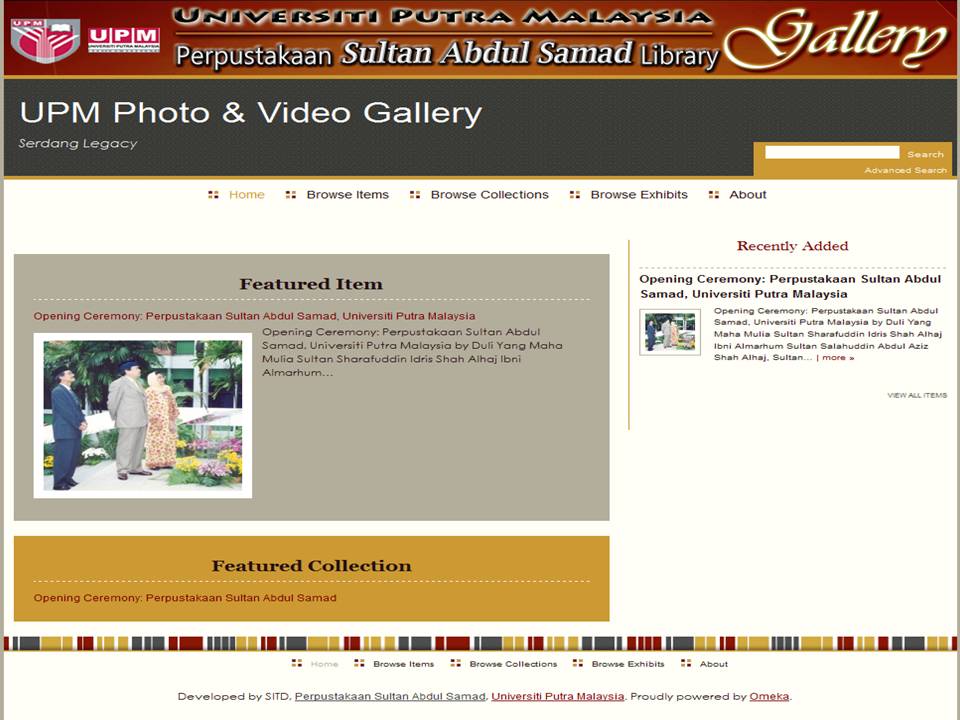 eGallery
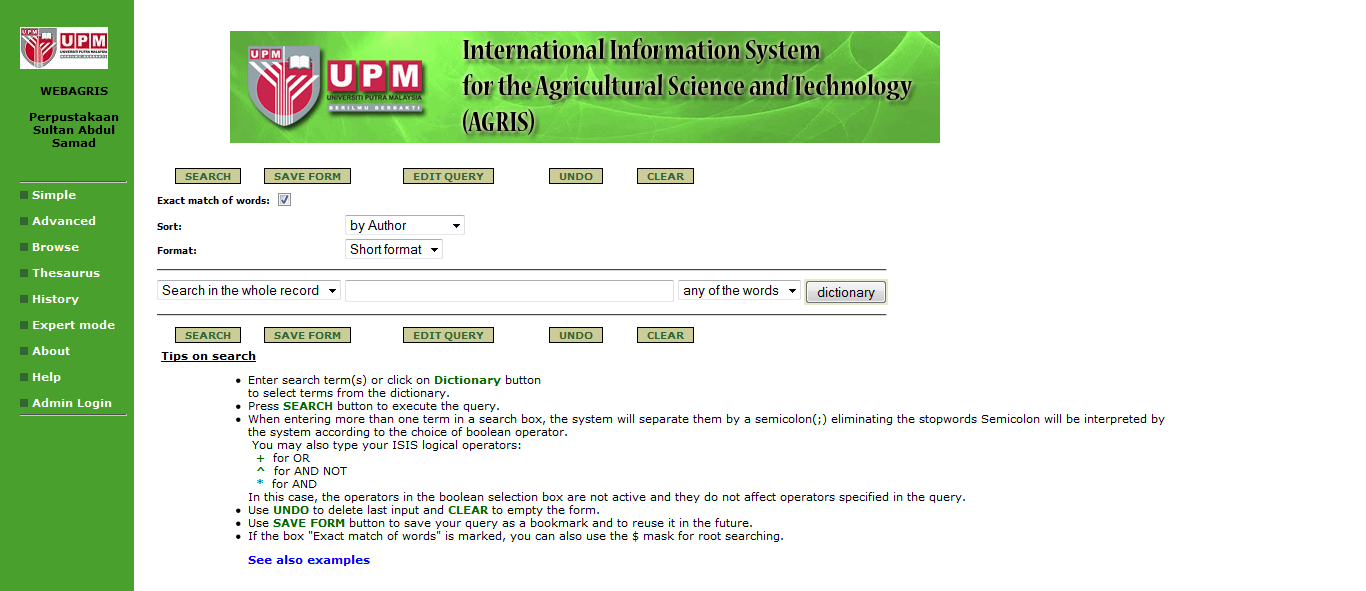 AGRIS
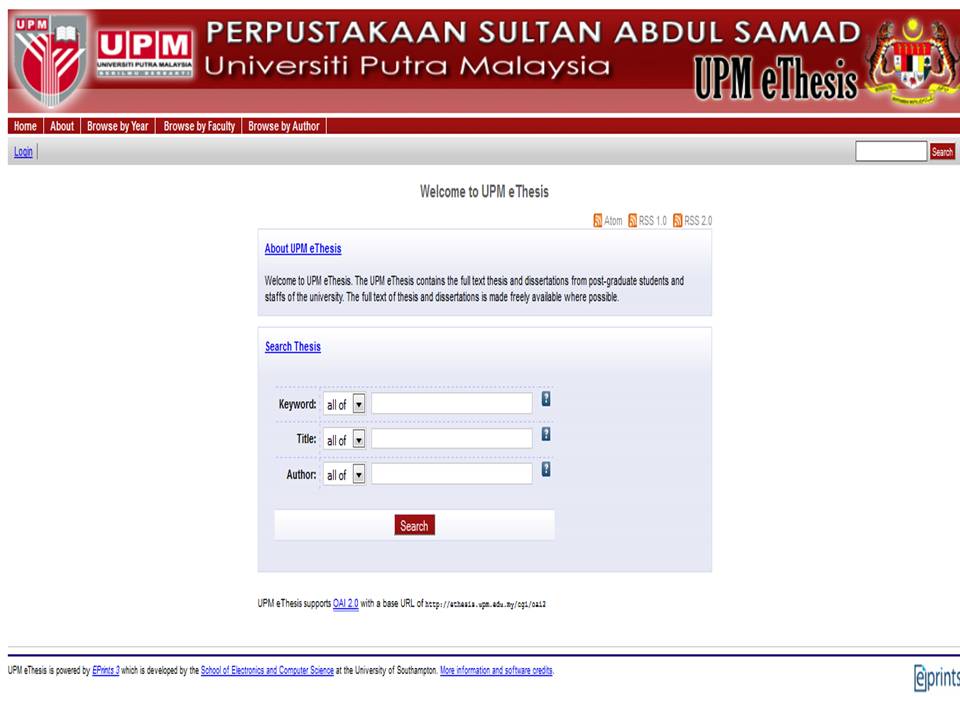 eThesis
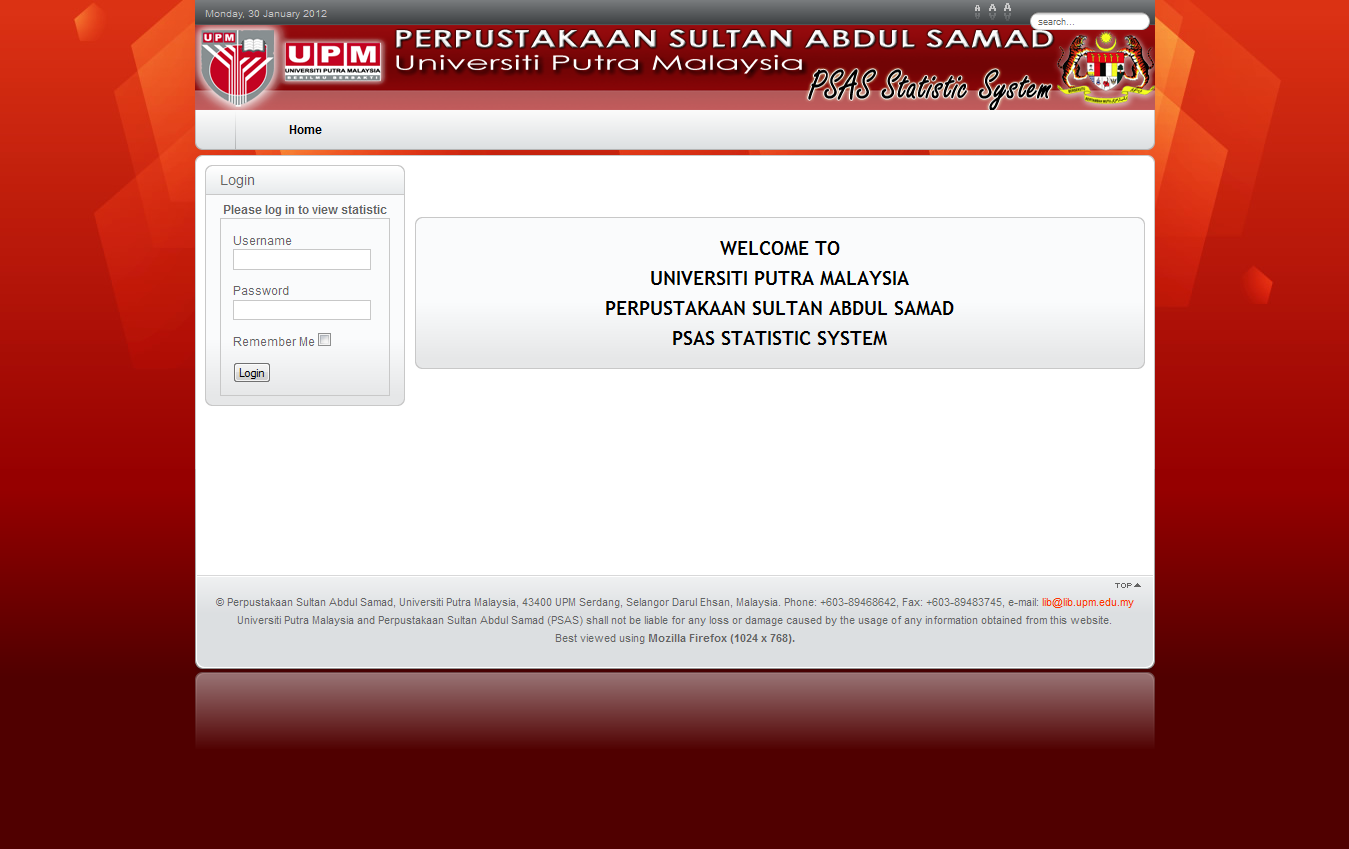 Sistem Statistik PSAS
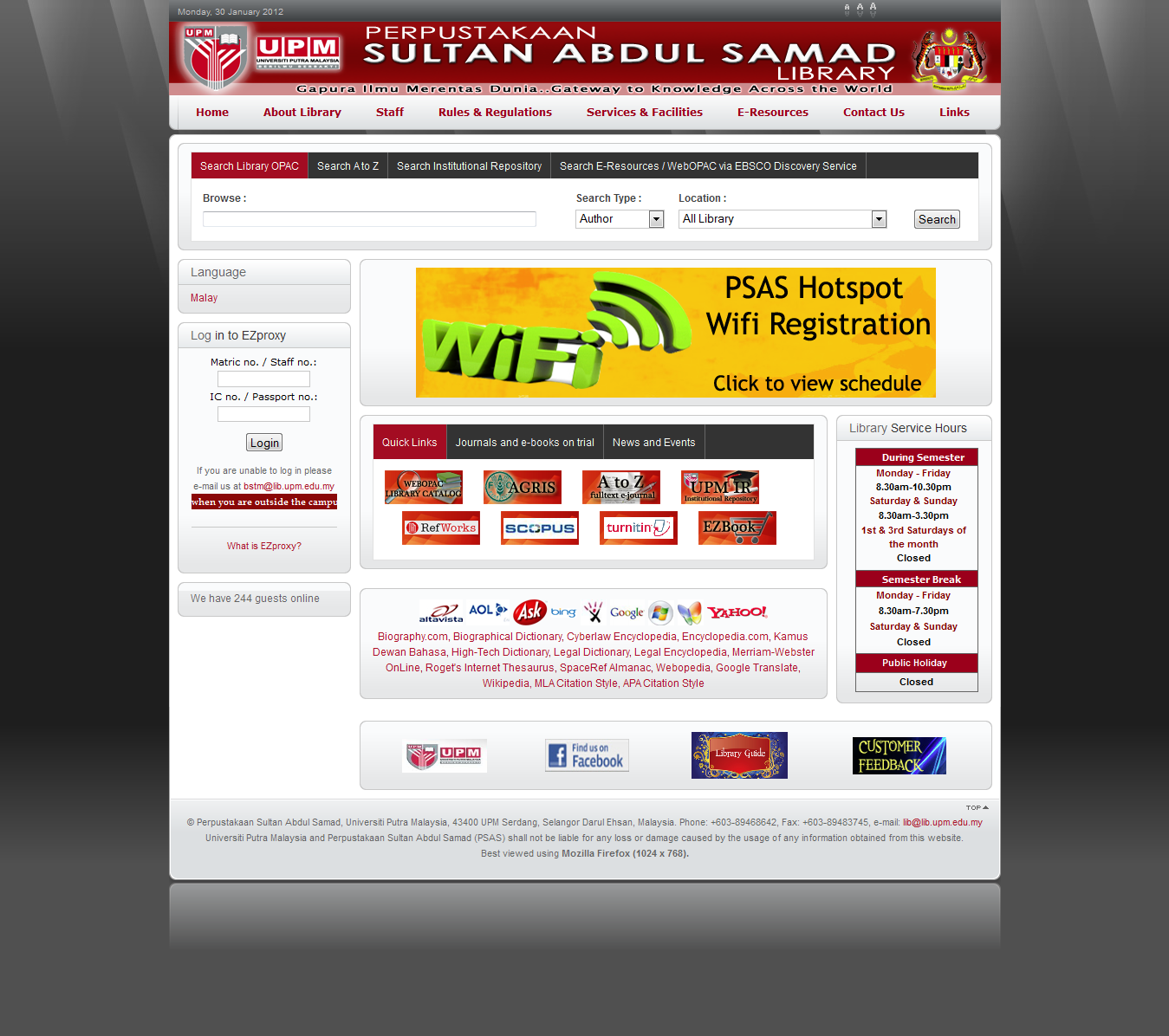 Laman Web PSAS
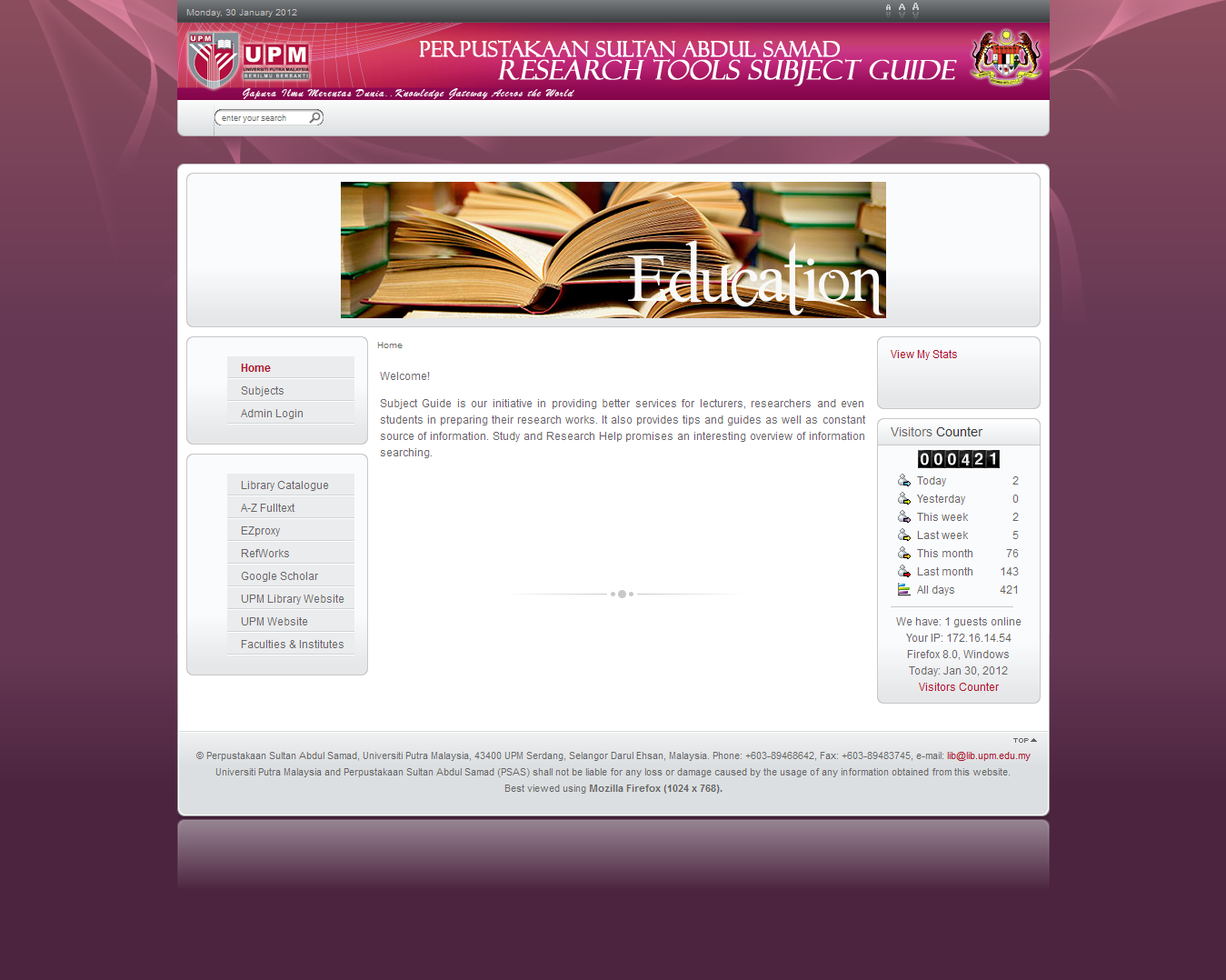 Subject Guide
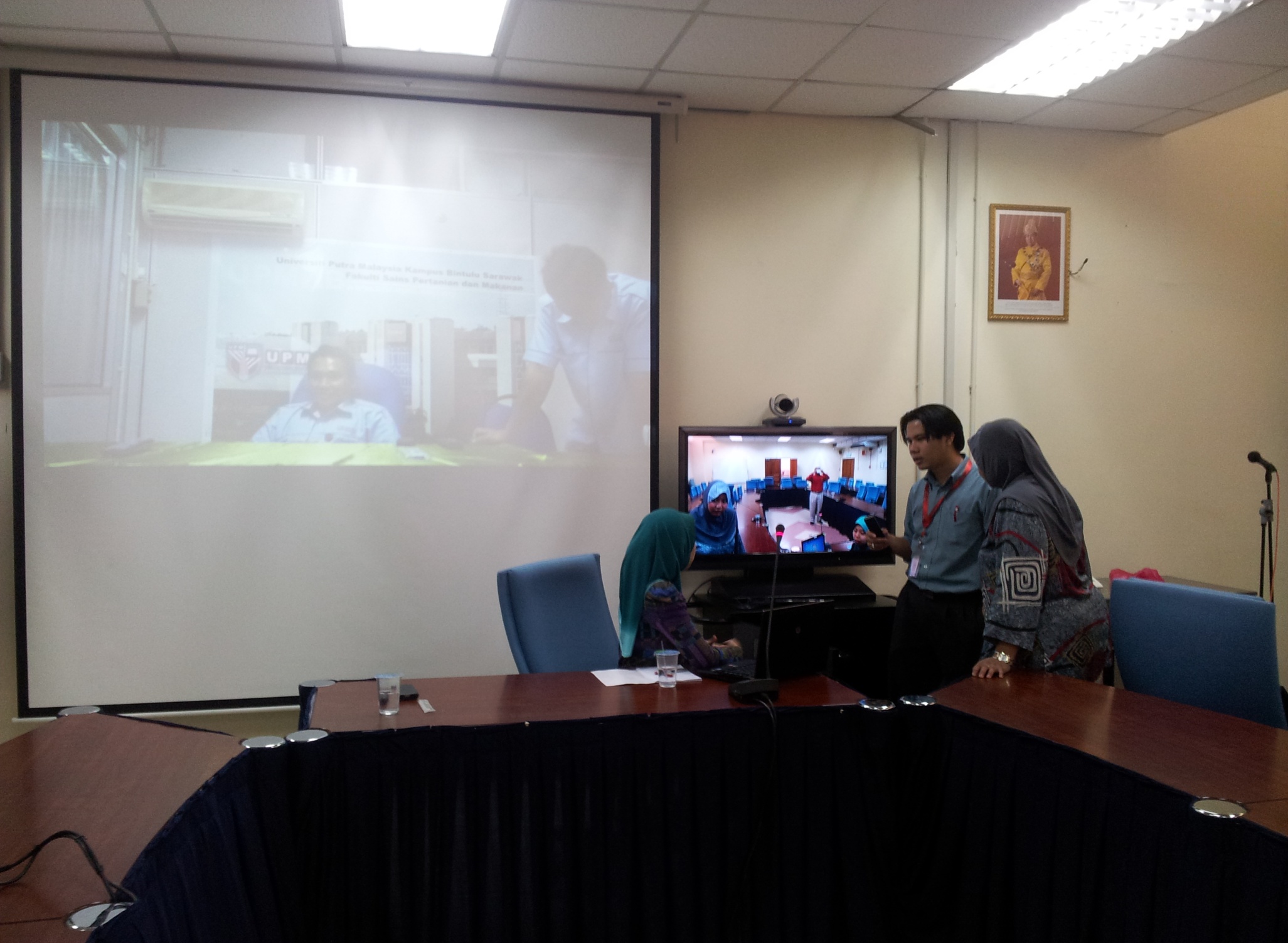 Video Conferencing
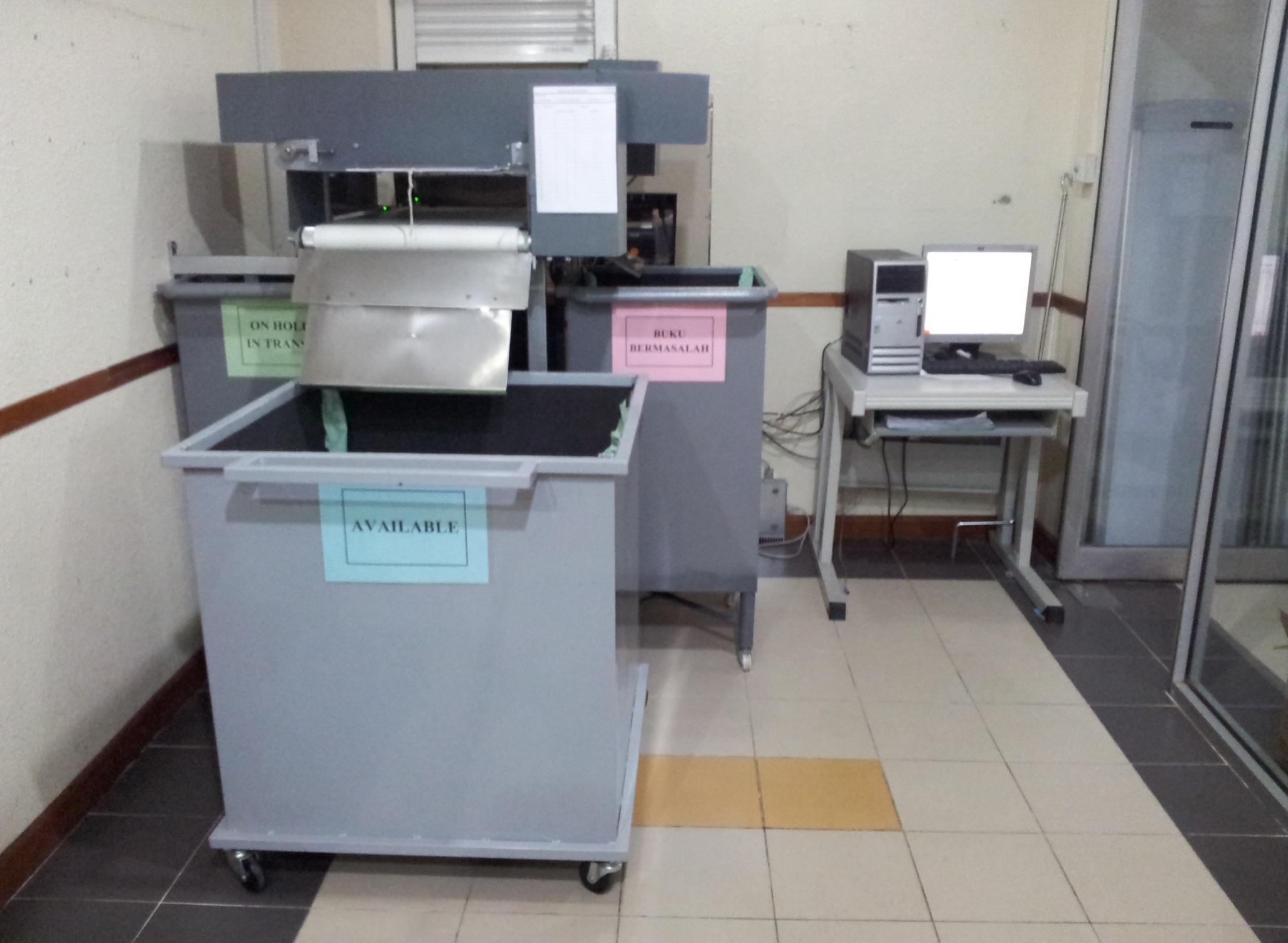 Naiktaraf Book Drop di Bahagian Sirkulasi
PERUSTAKAAN
KEJURUTERAAN DAN SENI BINA
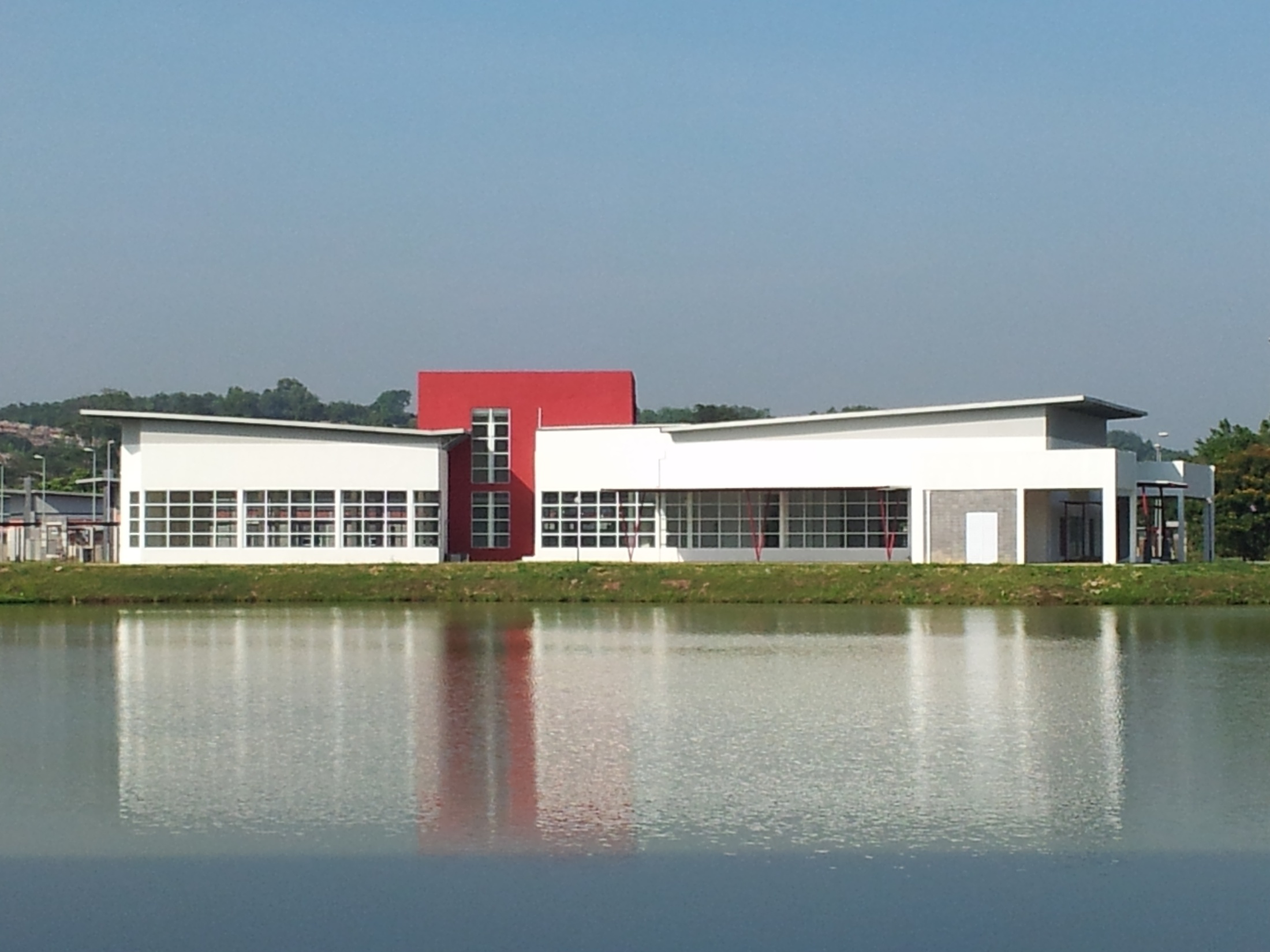 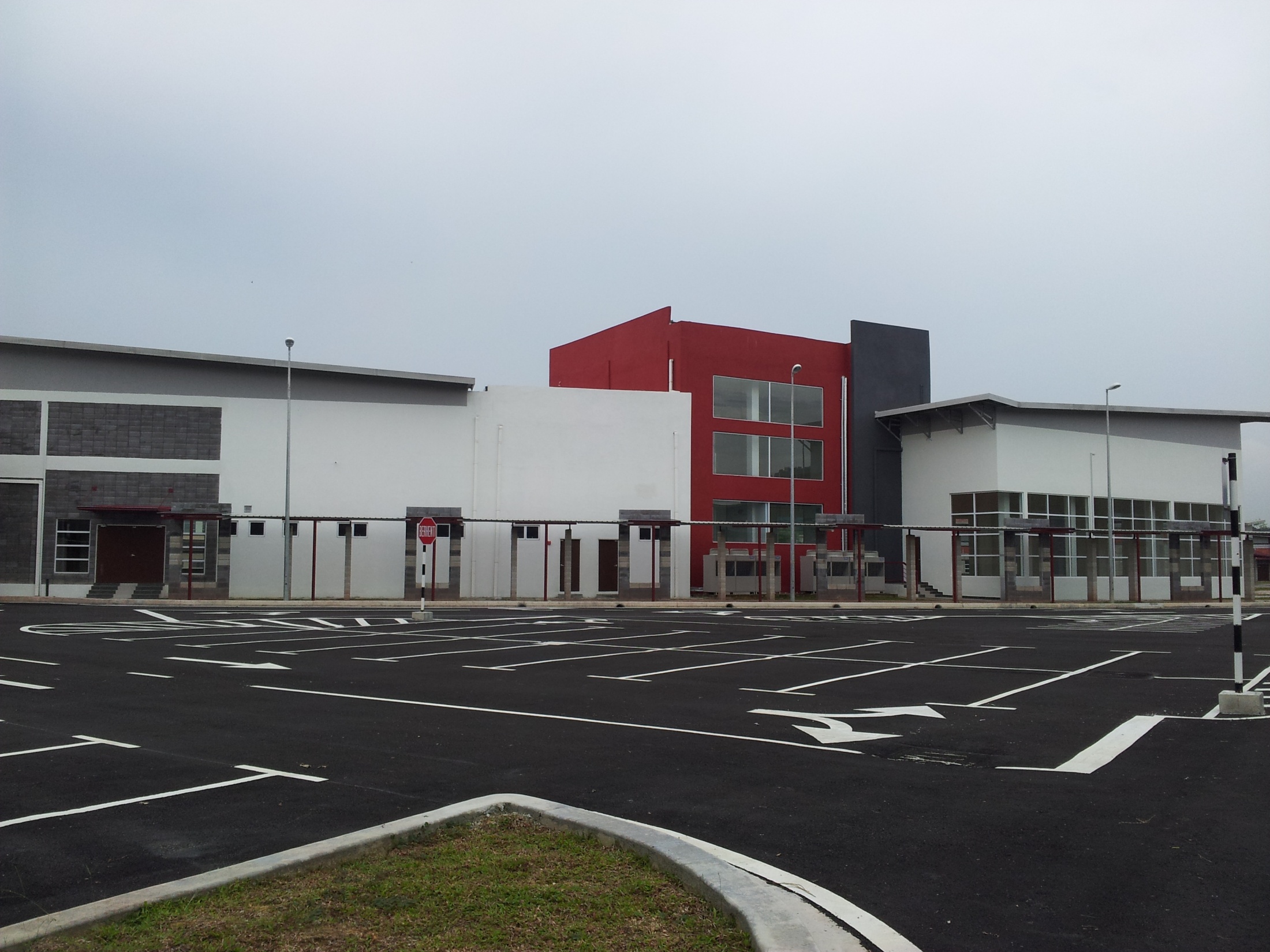 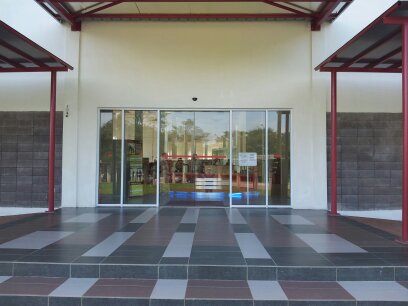 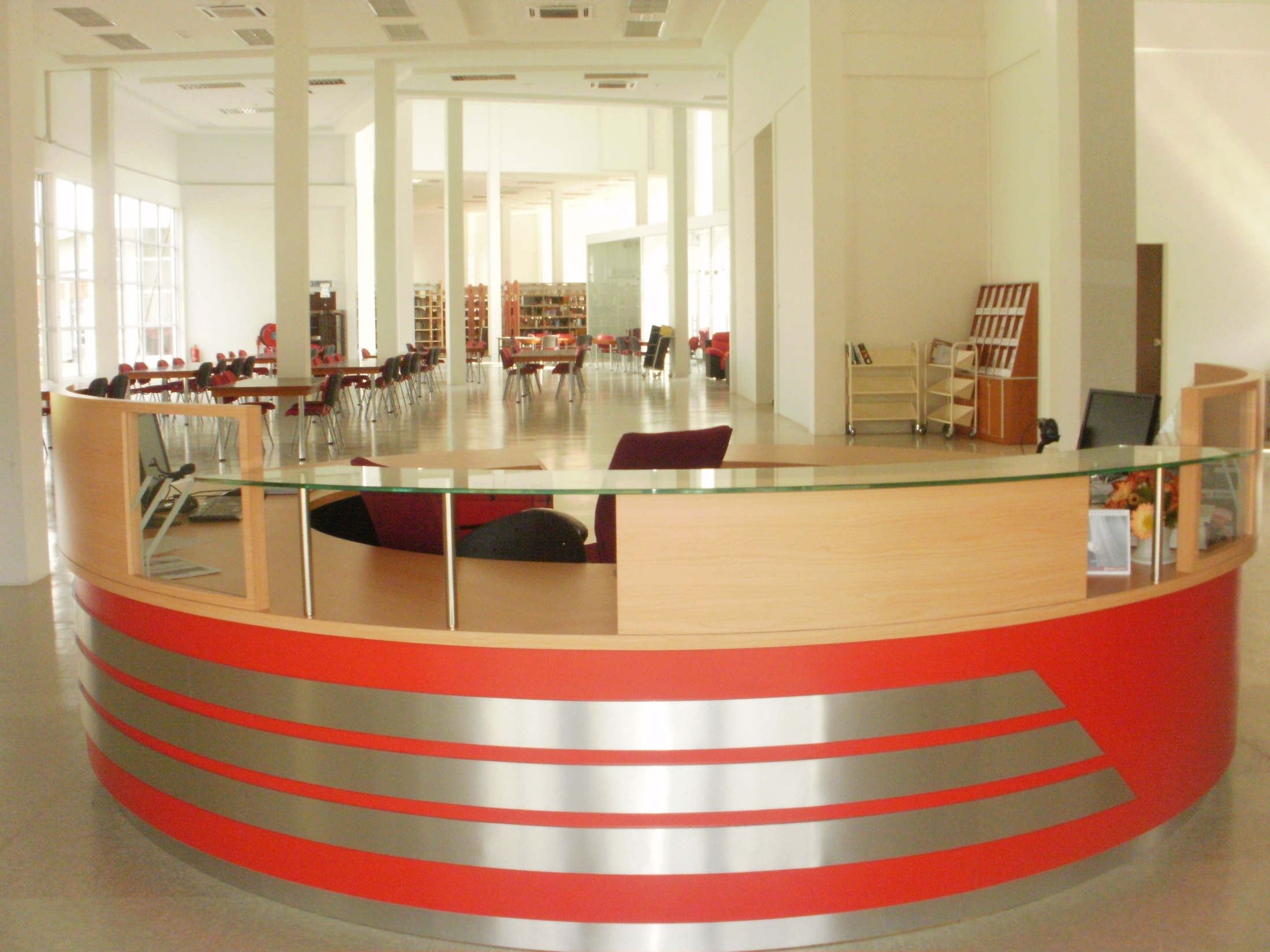 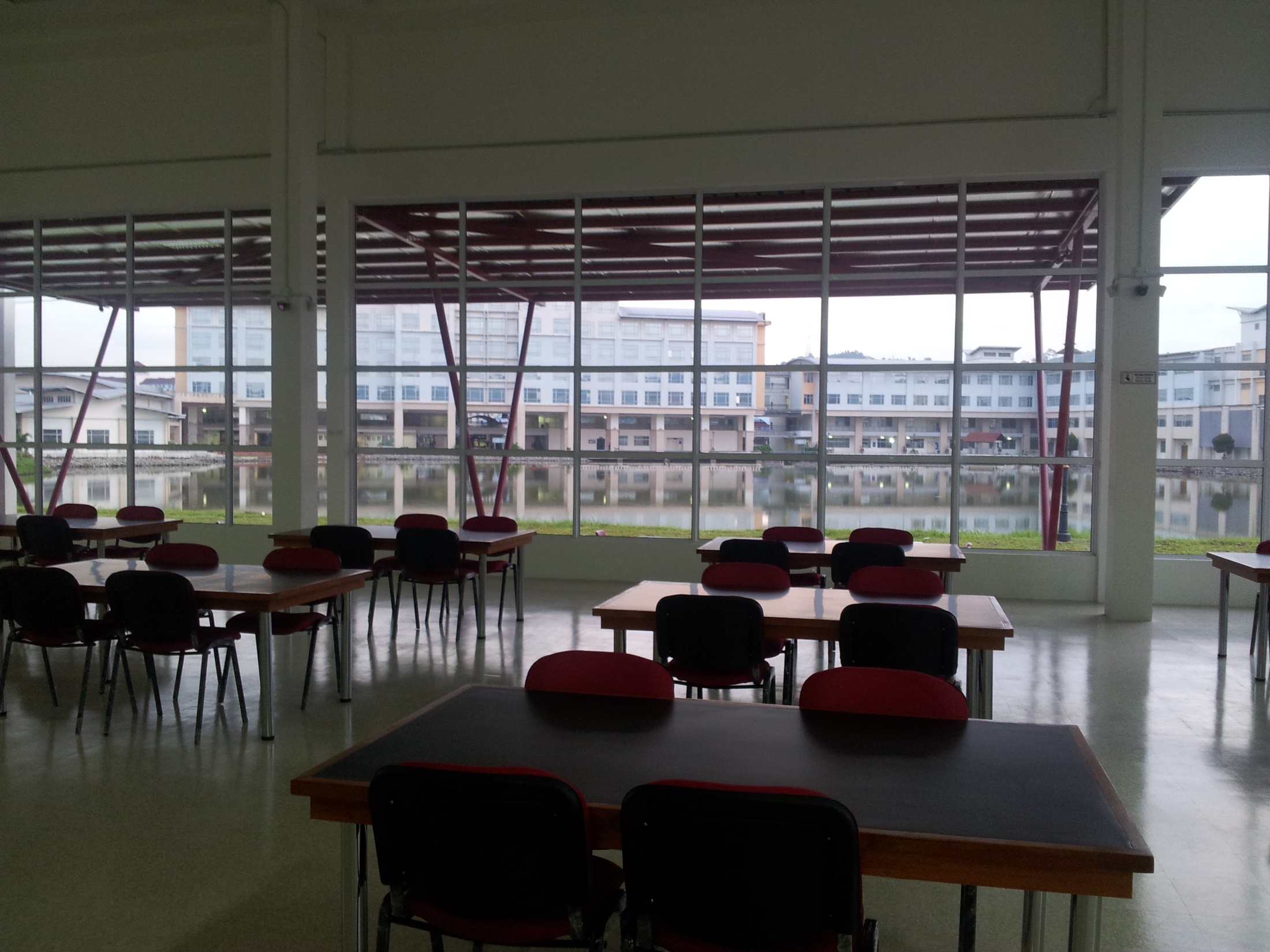 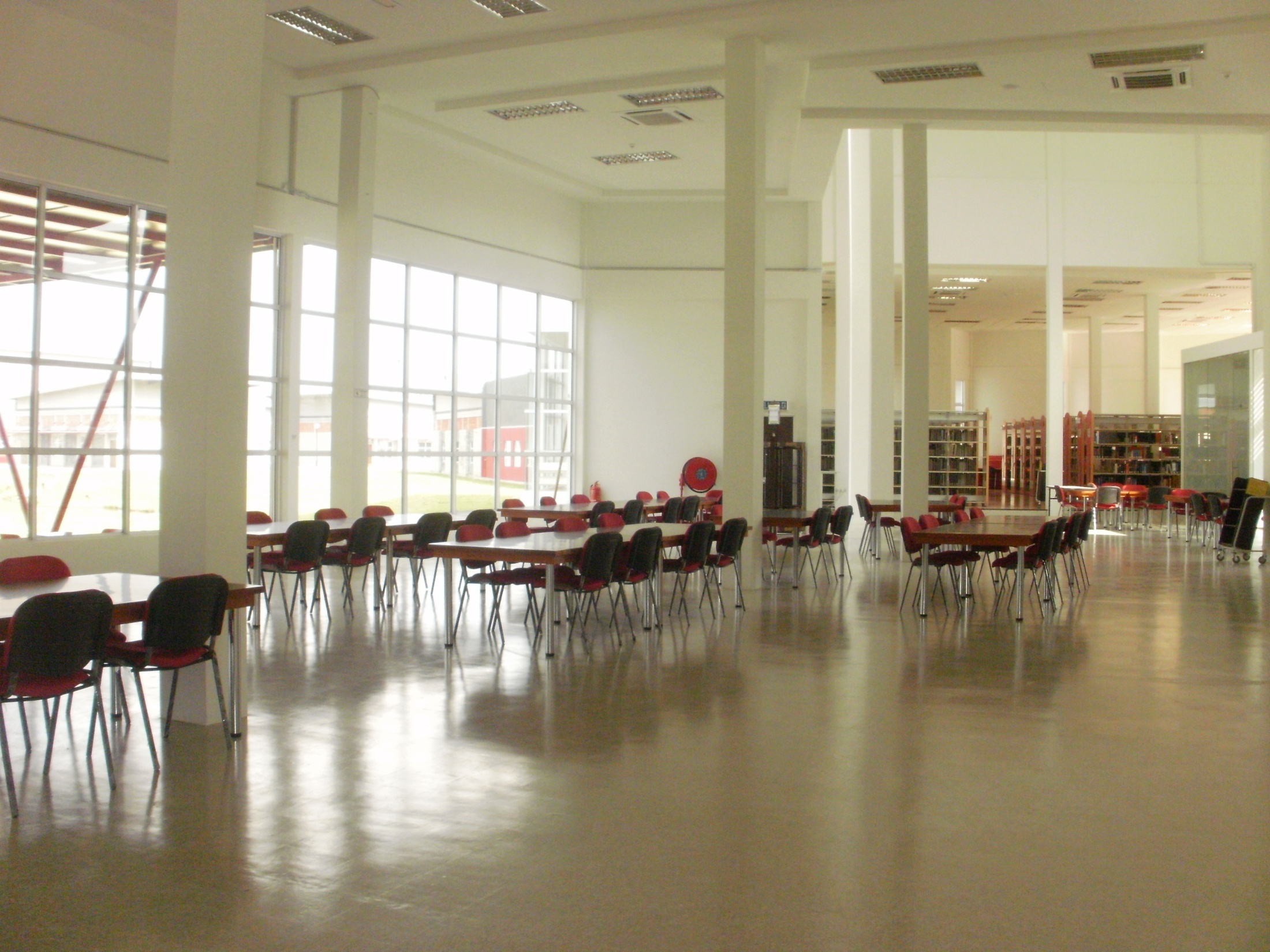 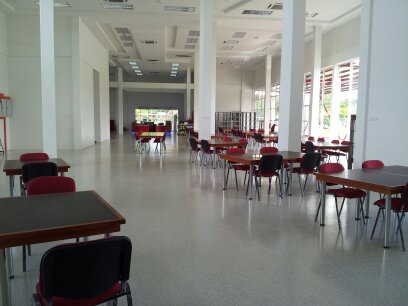 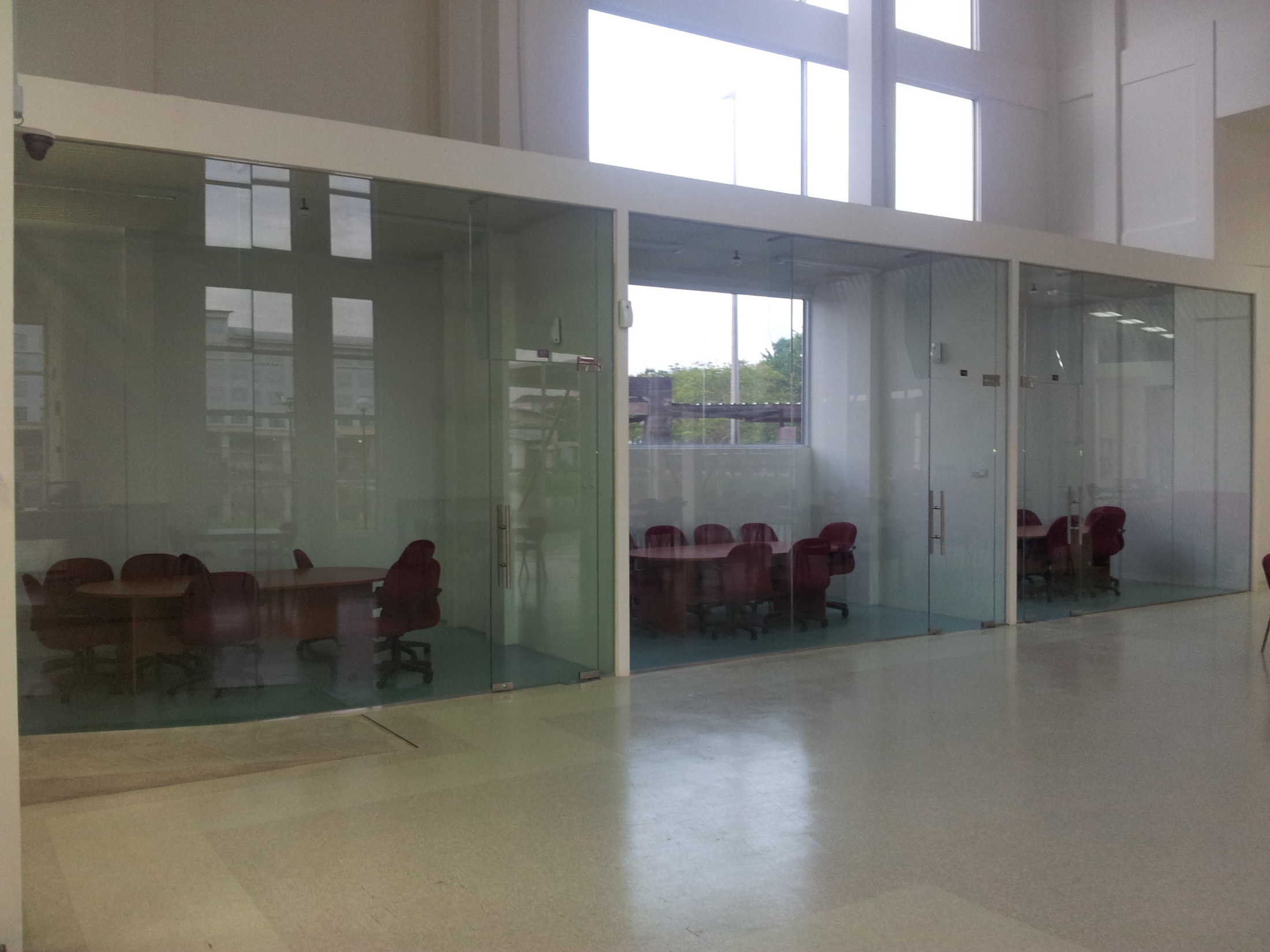 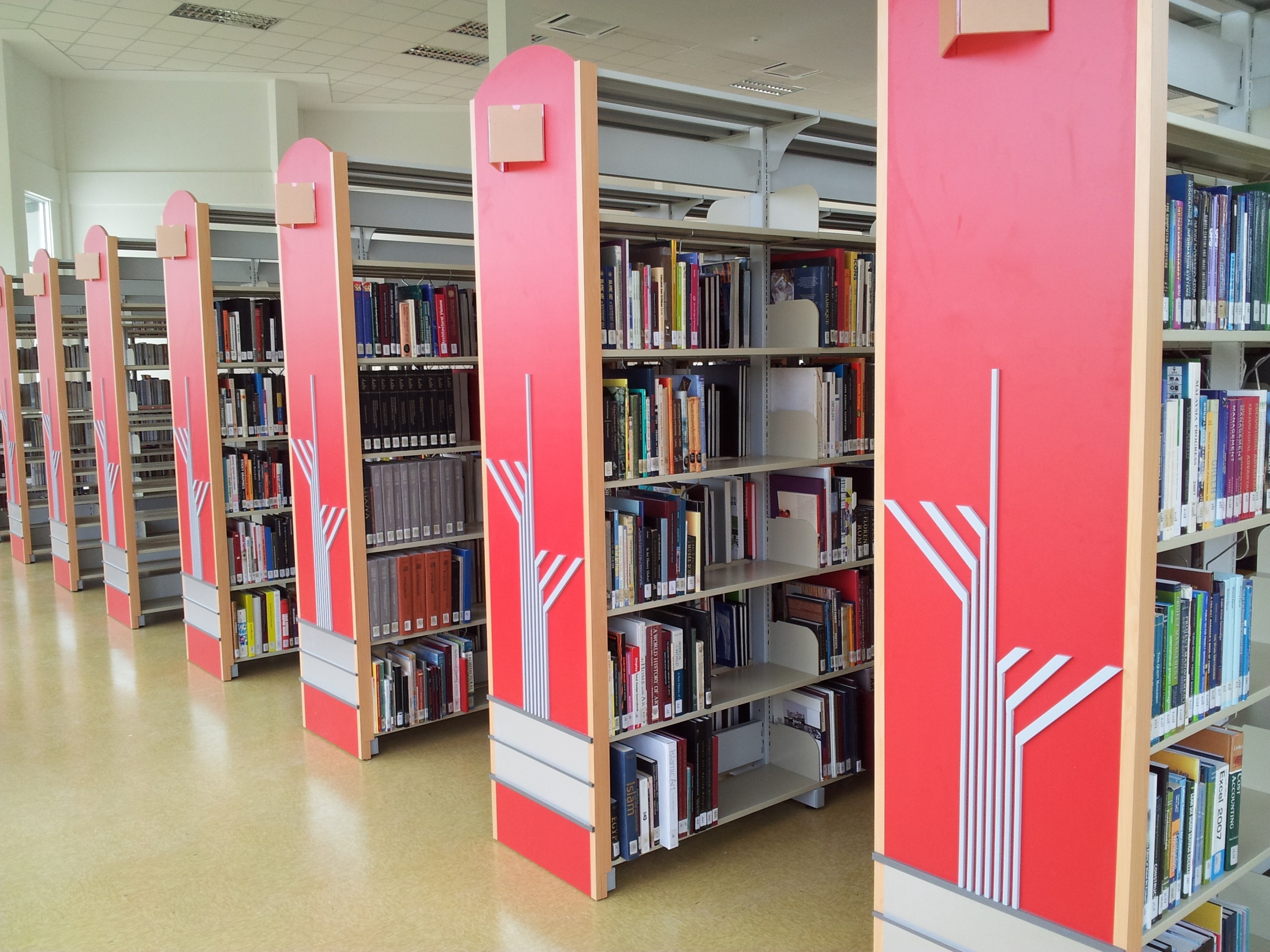 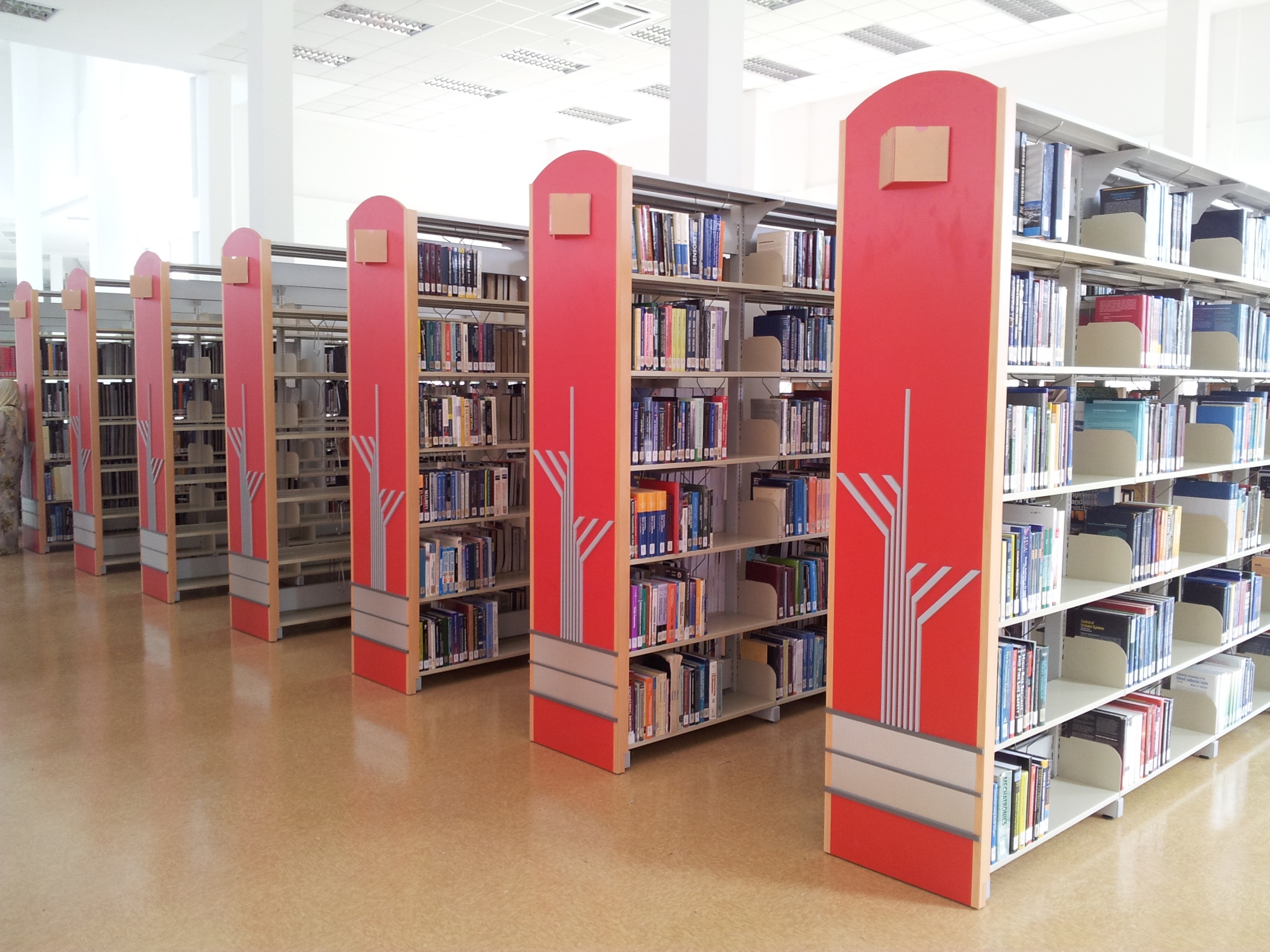 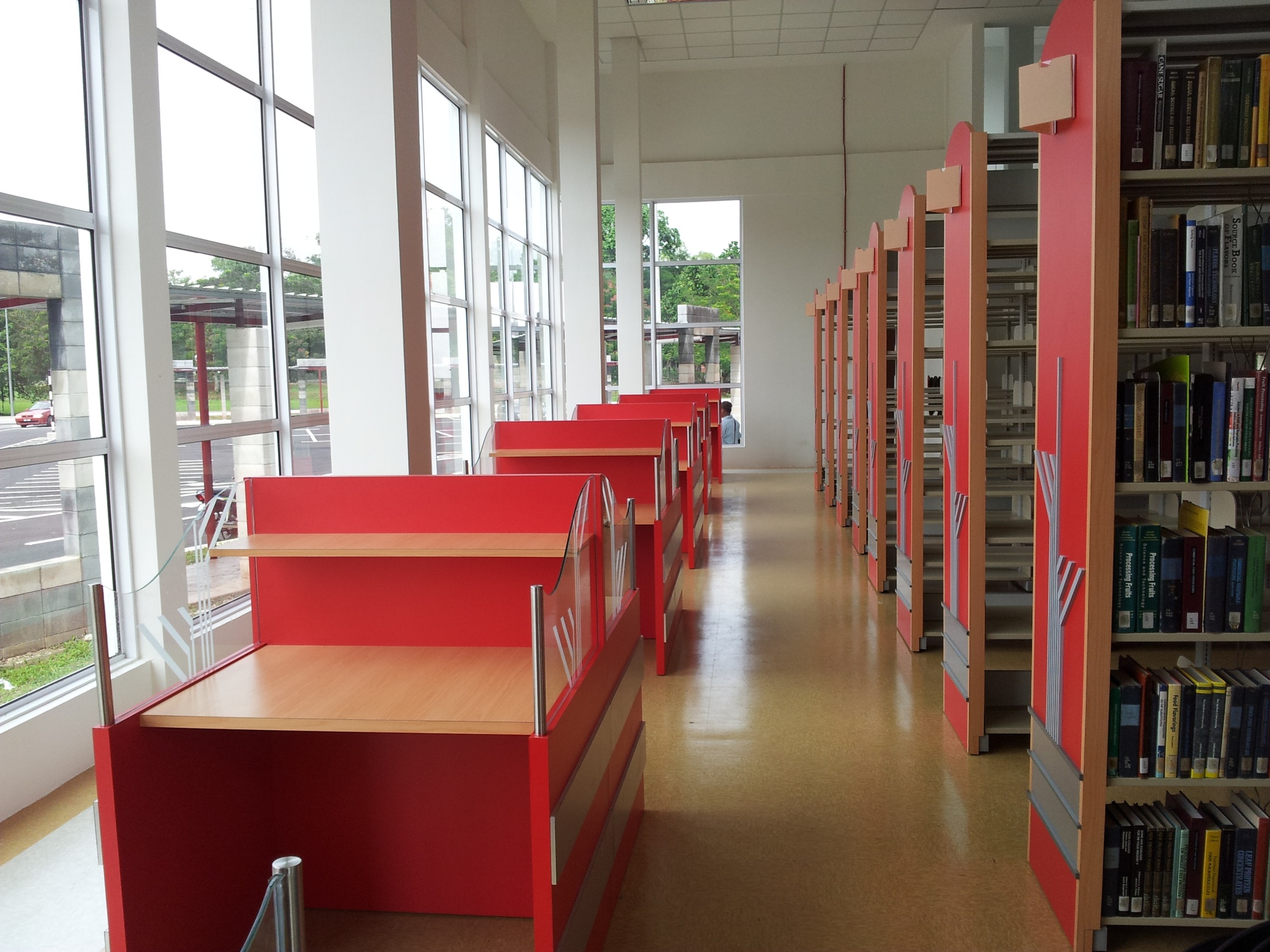 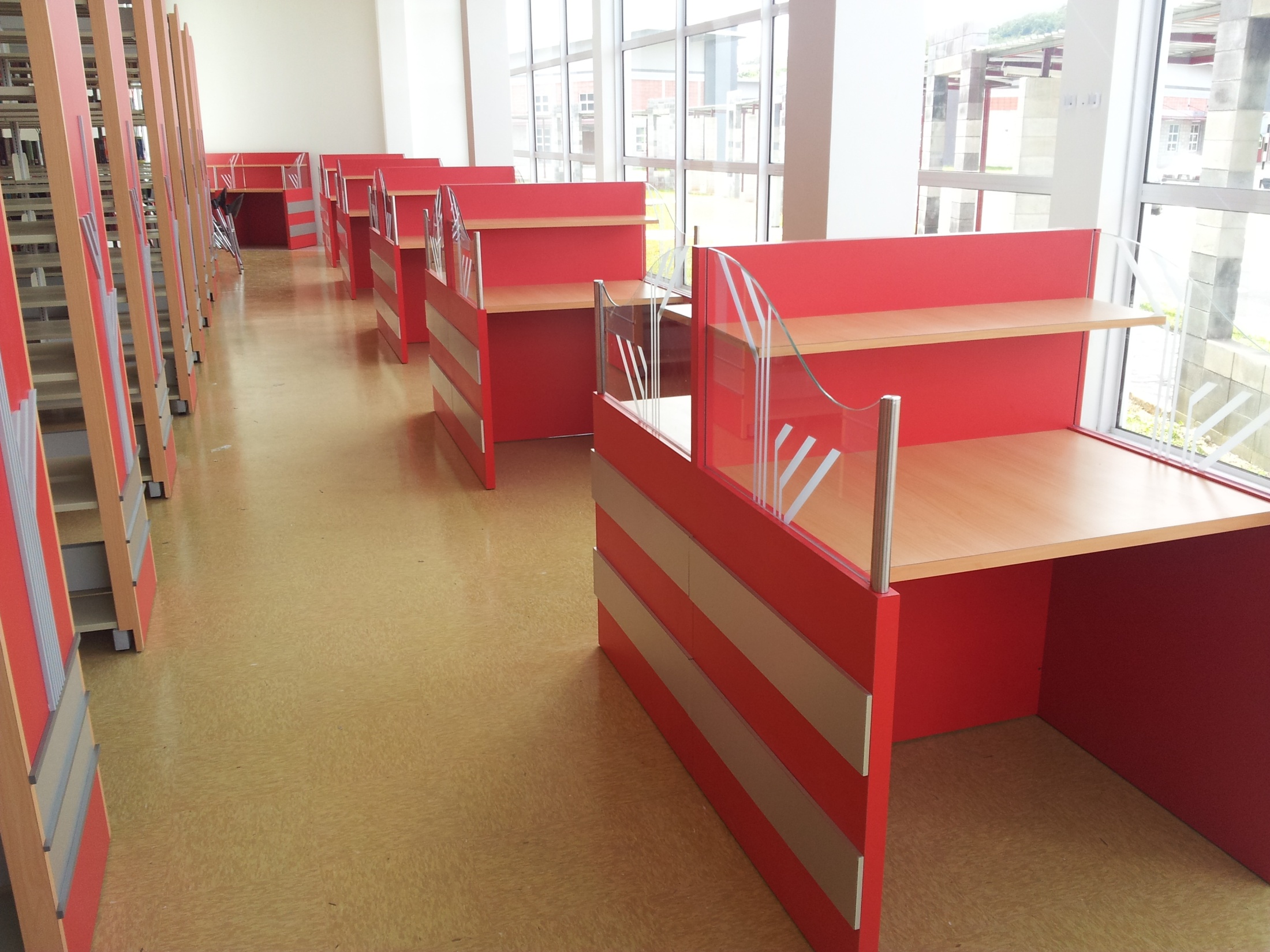 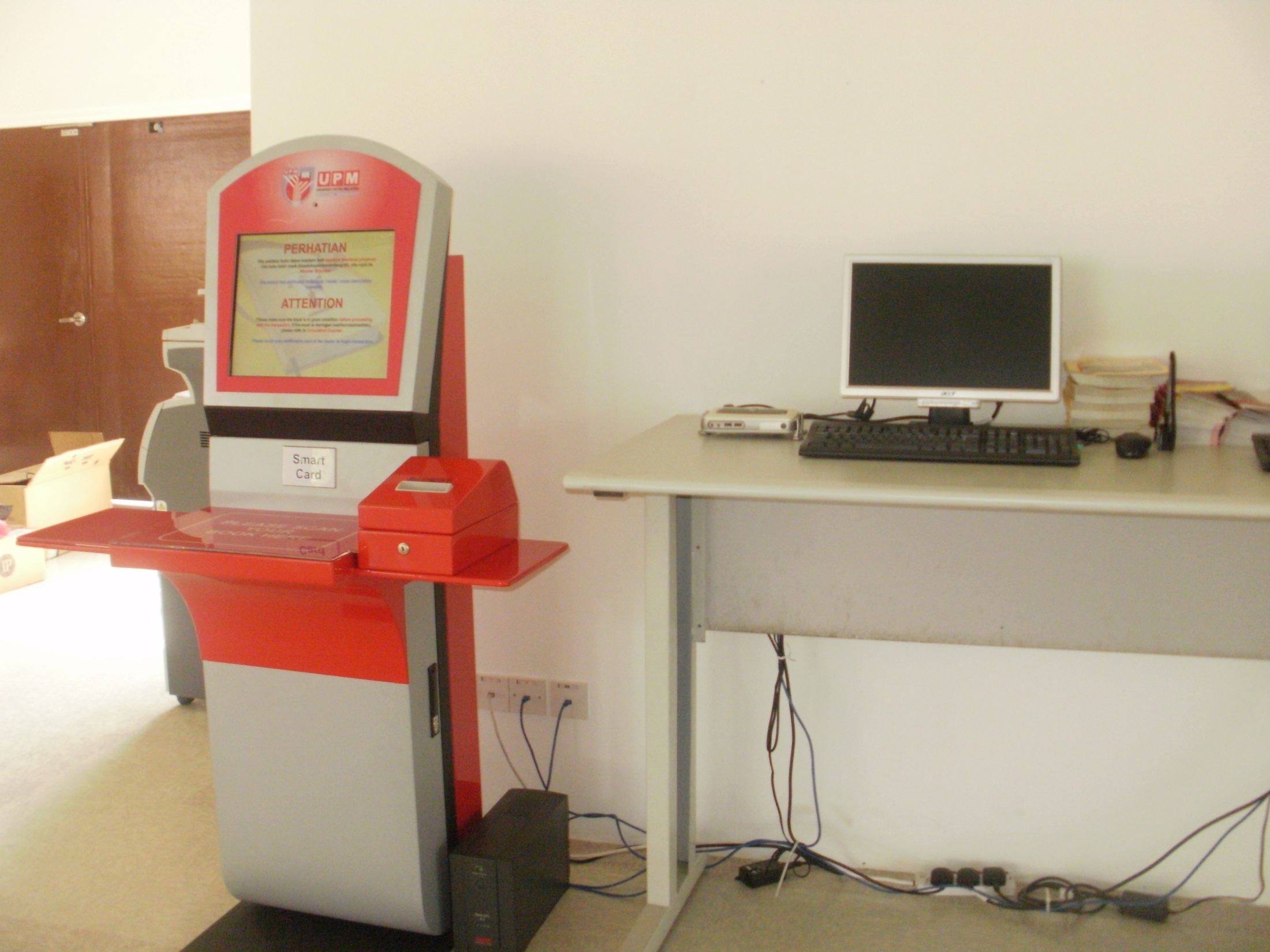 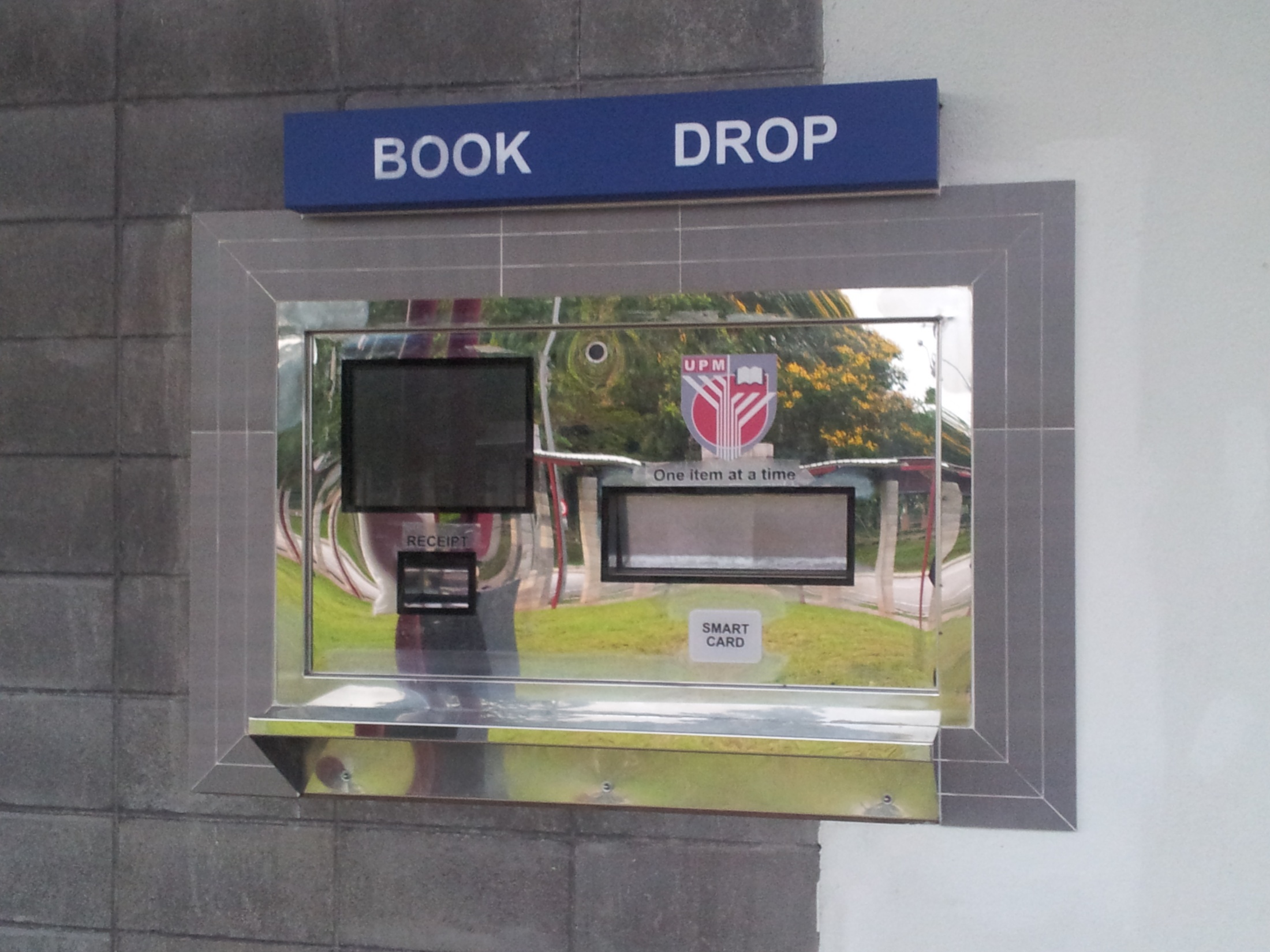 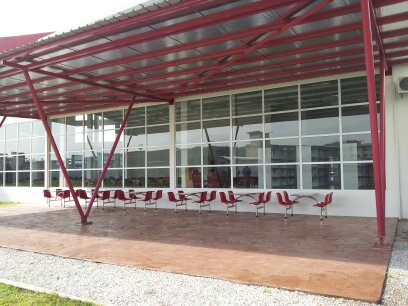 SEKIAN
TERIMA KASIH